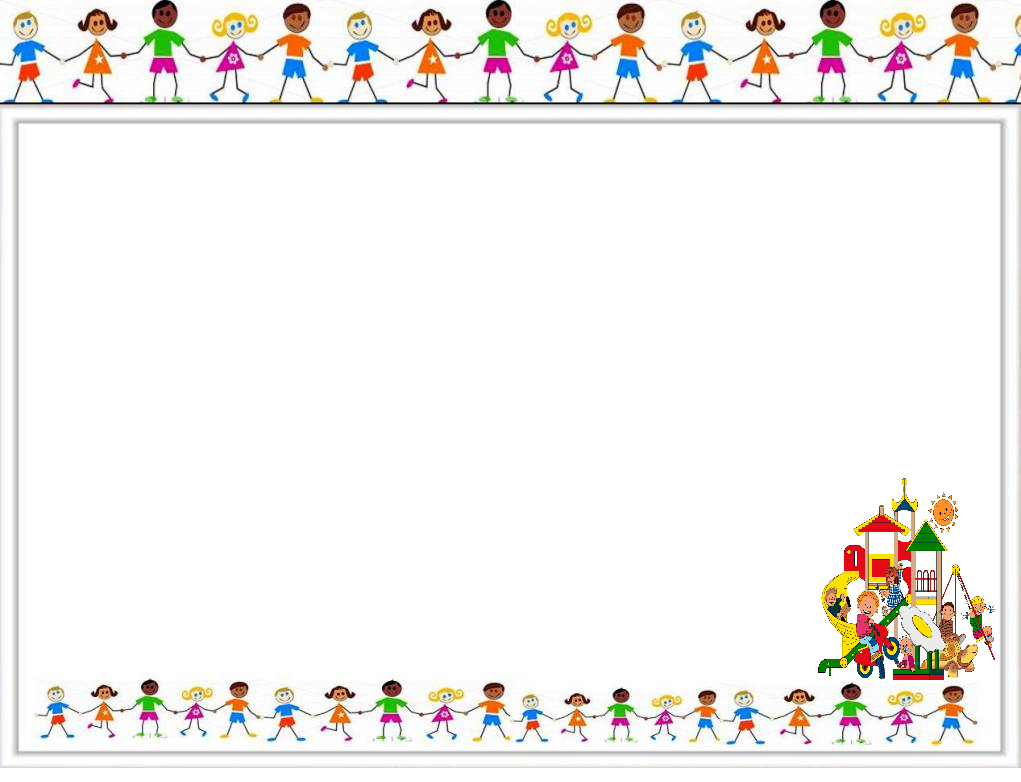 МБДОУ «Детский сад № 2 комбинированного вида" Бавлинского муниципального района Республики Татарстан
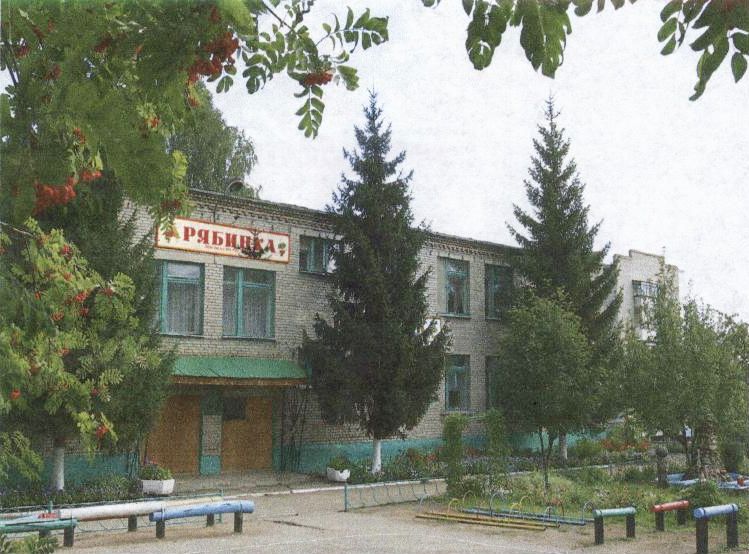 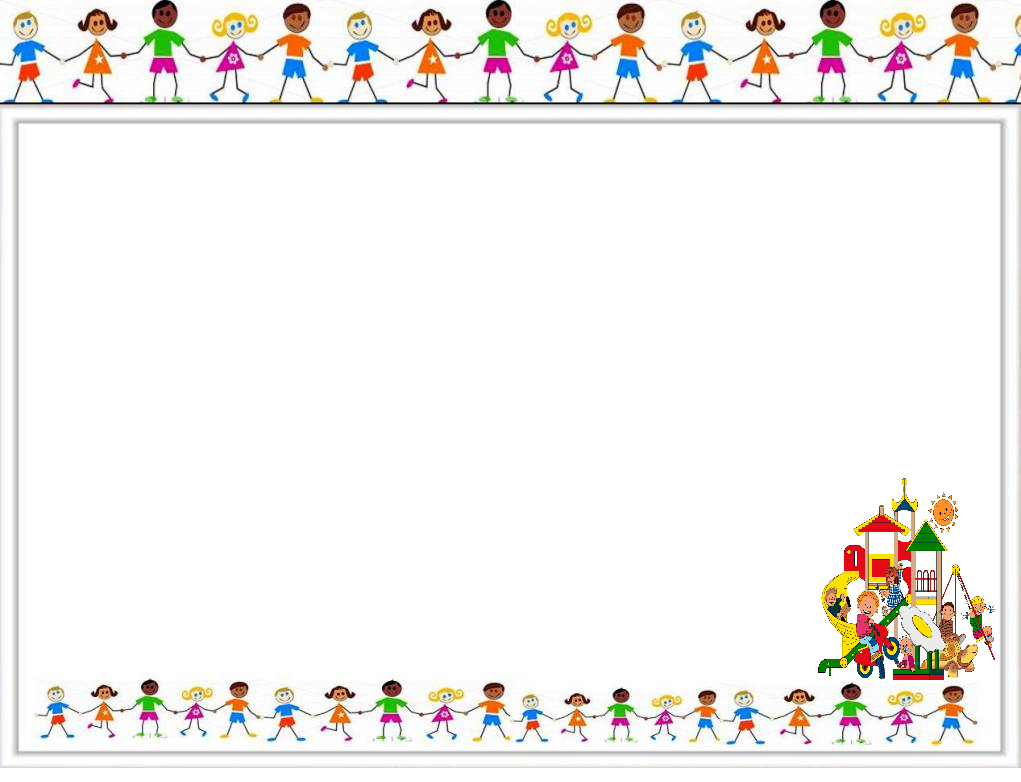 Турнир способностей «РостОК»
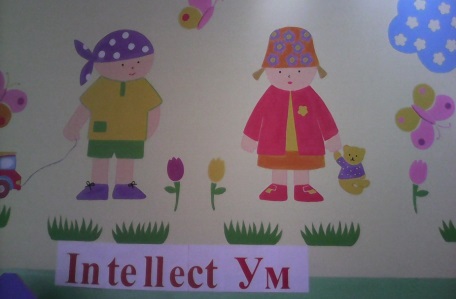 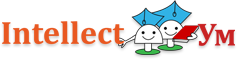 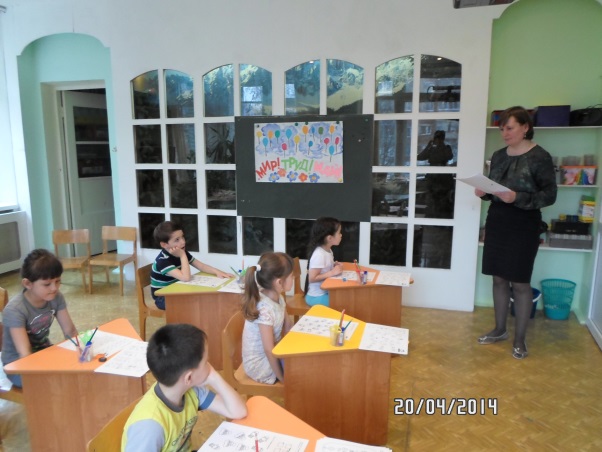 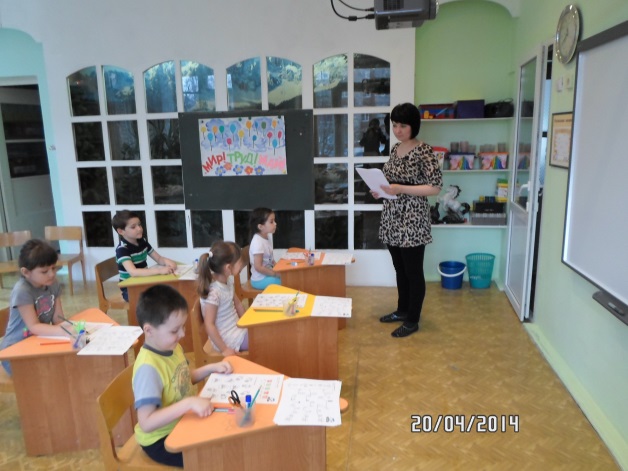 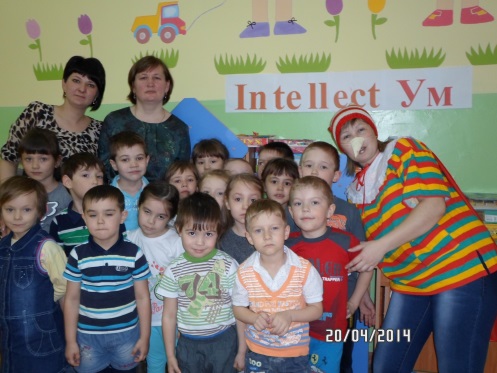 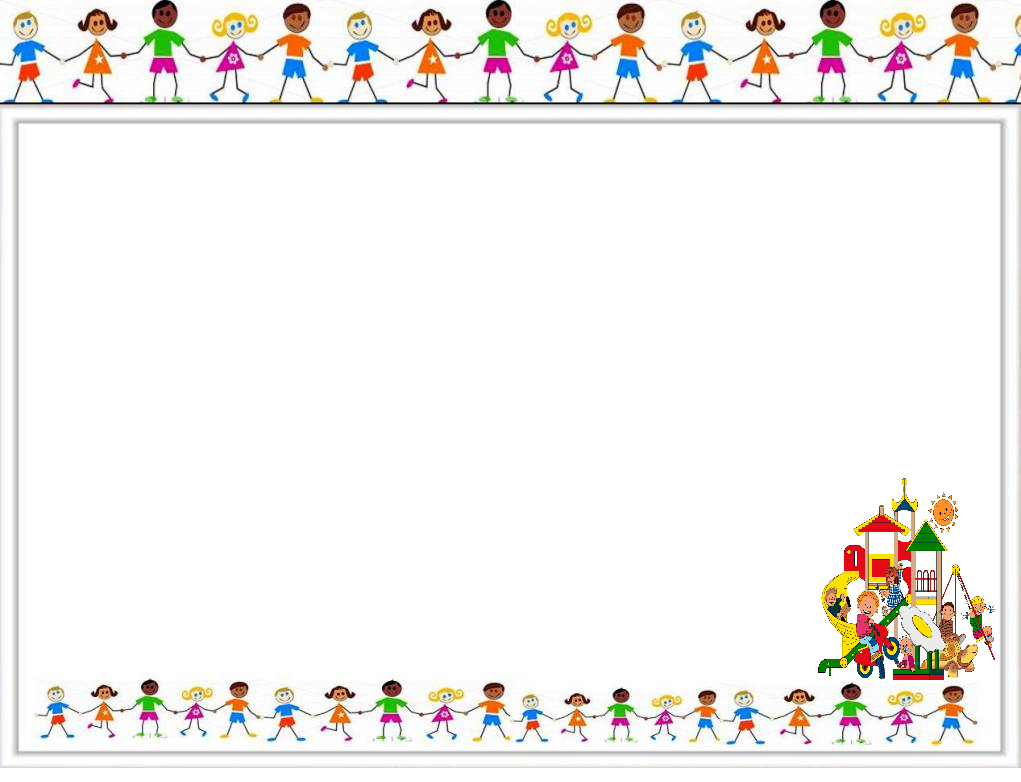 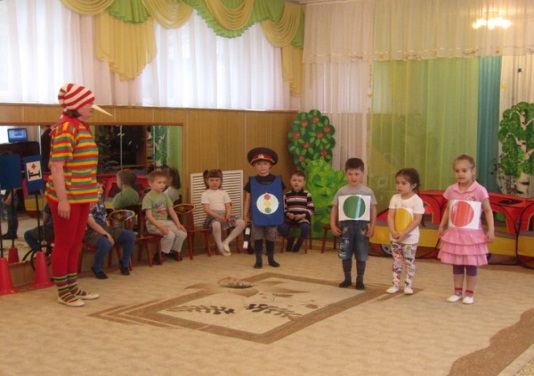 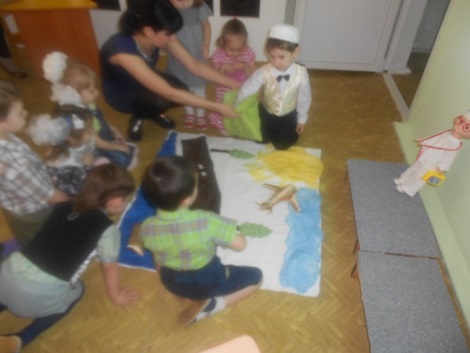 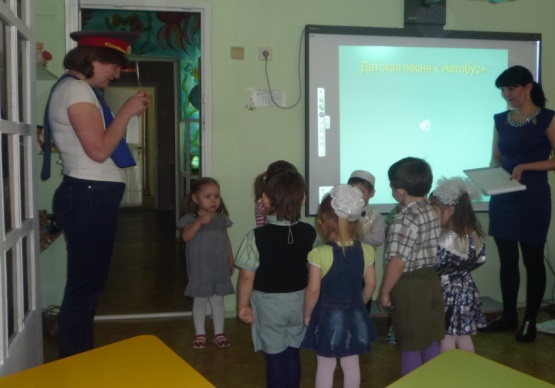 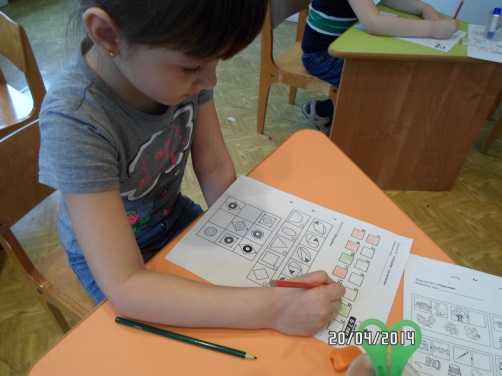 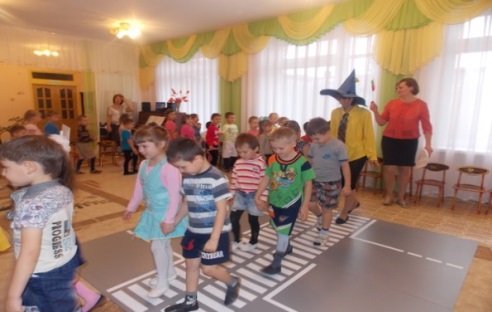 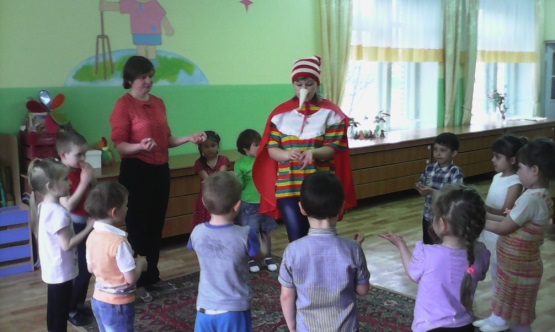 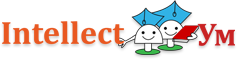 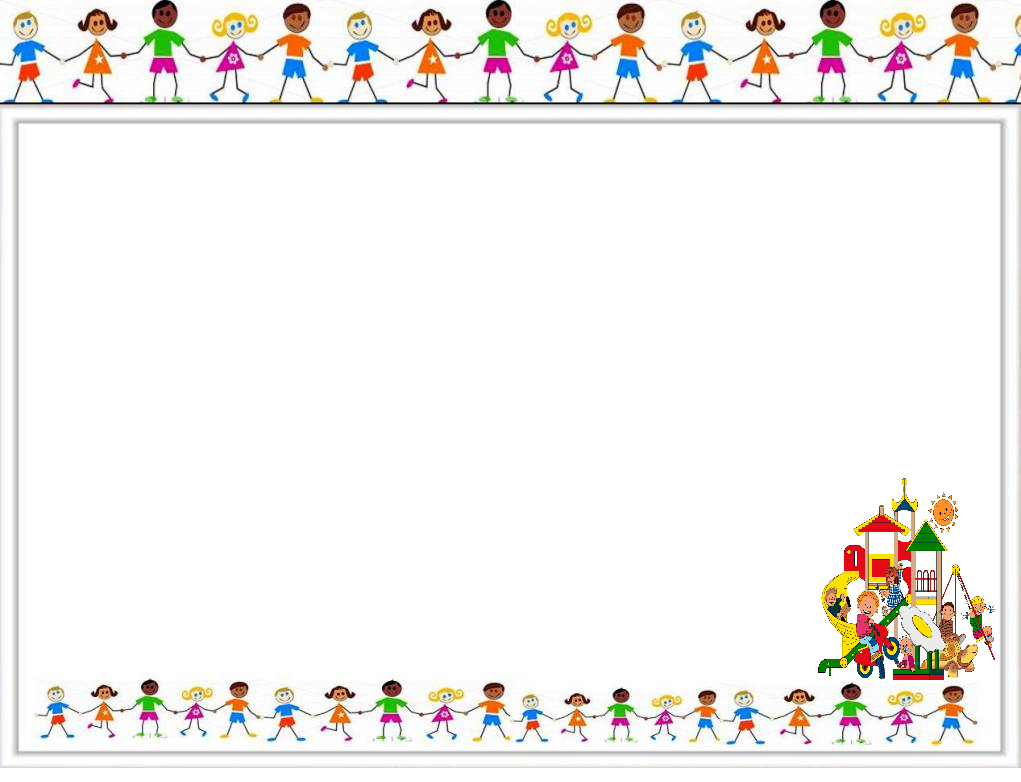 ВСЕМ СПАСИБО! ВСЕ МОЛОДЦЫ! 
ВСЕ РЕБЯТА С УСПЕХОМ И ОПТИМИЗМОМ СПРАВИЛИСЬ СО СЛОЖНЫМИ ЗАДАНИЯМИ ЭТОГО ВЕСЕЛОГО, ПОУЧИТЕЛЬНОГО КОНКУРСА И ПОЛУЧИЛИ ПОЧЕТНЫЕ ГРАМОТЫ ЗА УЧАСТИЕ В ТУРНИРЕ. МЫ ИНТЕЛЛЕКТУАЛЫ!!!
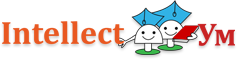 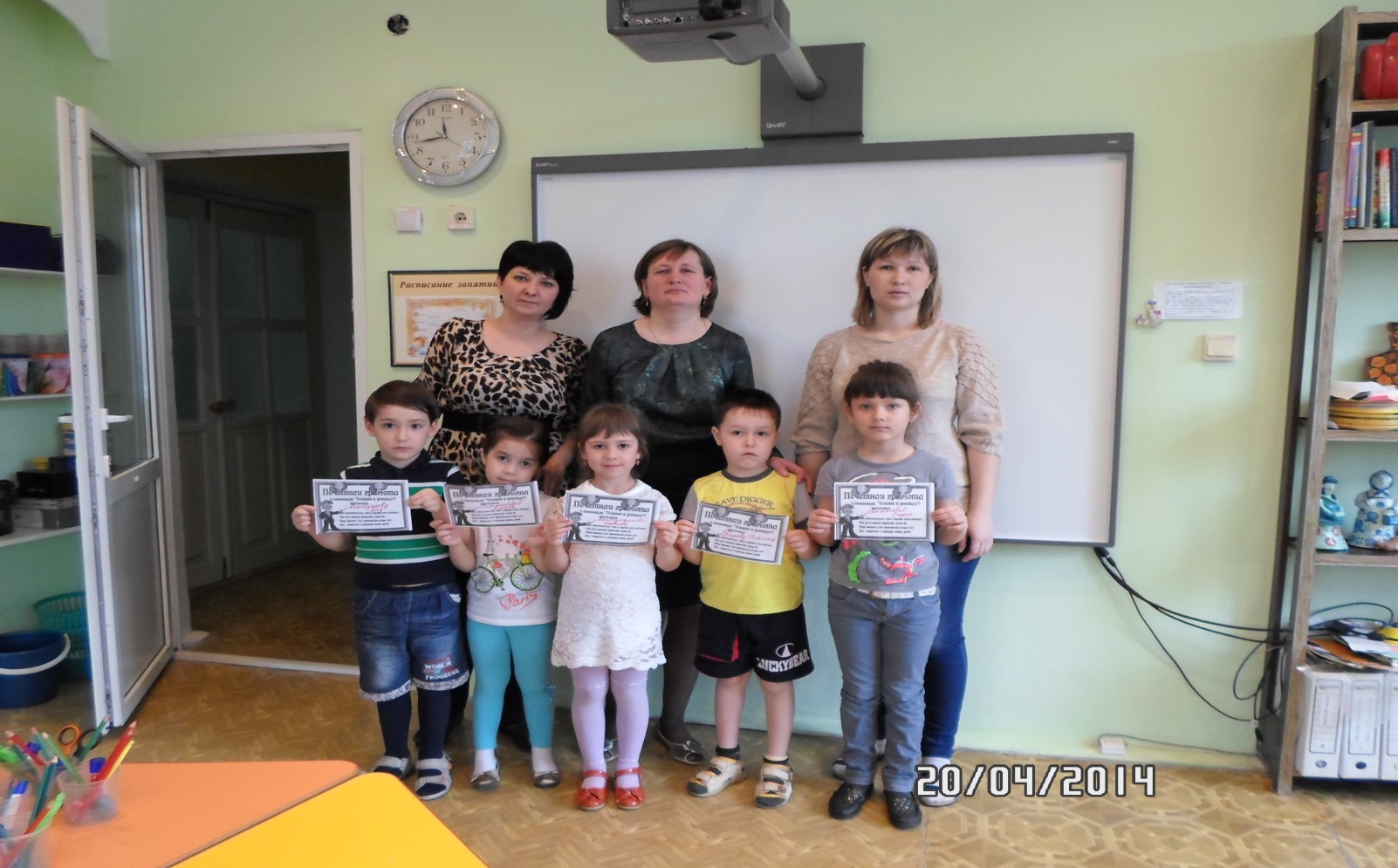